STÄDTE IN ZAHLEN
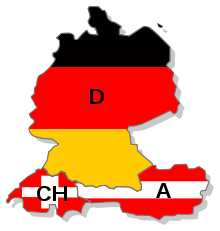 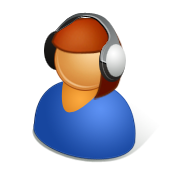 (Arbeitsblatt)
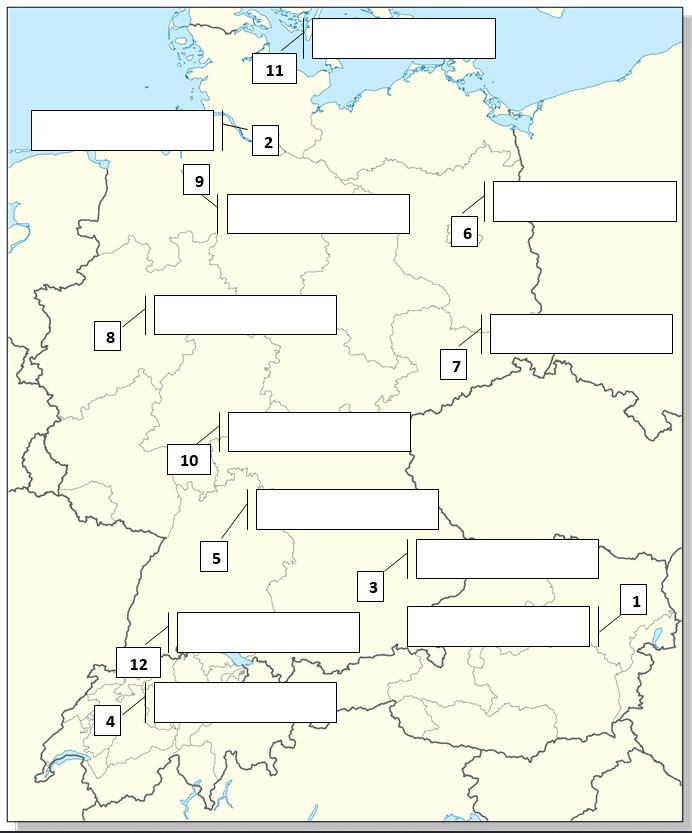 Kiel
Hamburg
Berlin
Bremen
Köln
Dresden
Frankfurt
Stuttgart
München
Wien
Basel
Bern
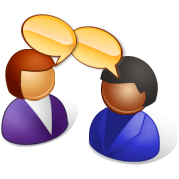 Such dir eine Stadt aus und diktiere deinen Mitschülern die Zahlen.
Schüler A: 9 - 8 - 4 -10
Schüler B: Das ist Kiel.
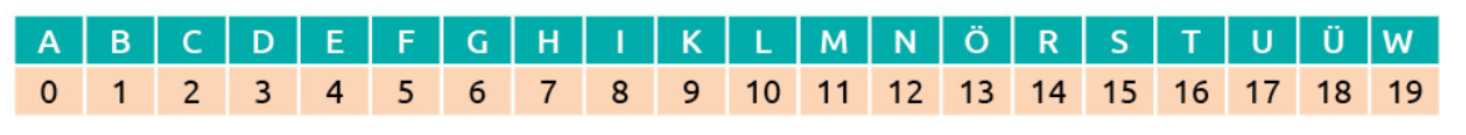 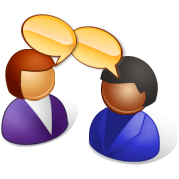 (Übungsheft Seite 6)
Schüler A: 				Ich wohne in 9 - 8 - 4 -10
Schüler B (Buch Seite 16): 	Du wohnst in Kiel: K-I-E-L.
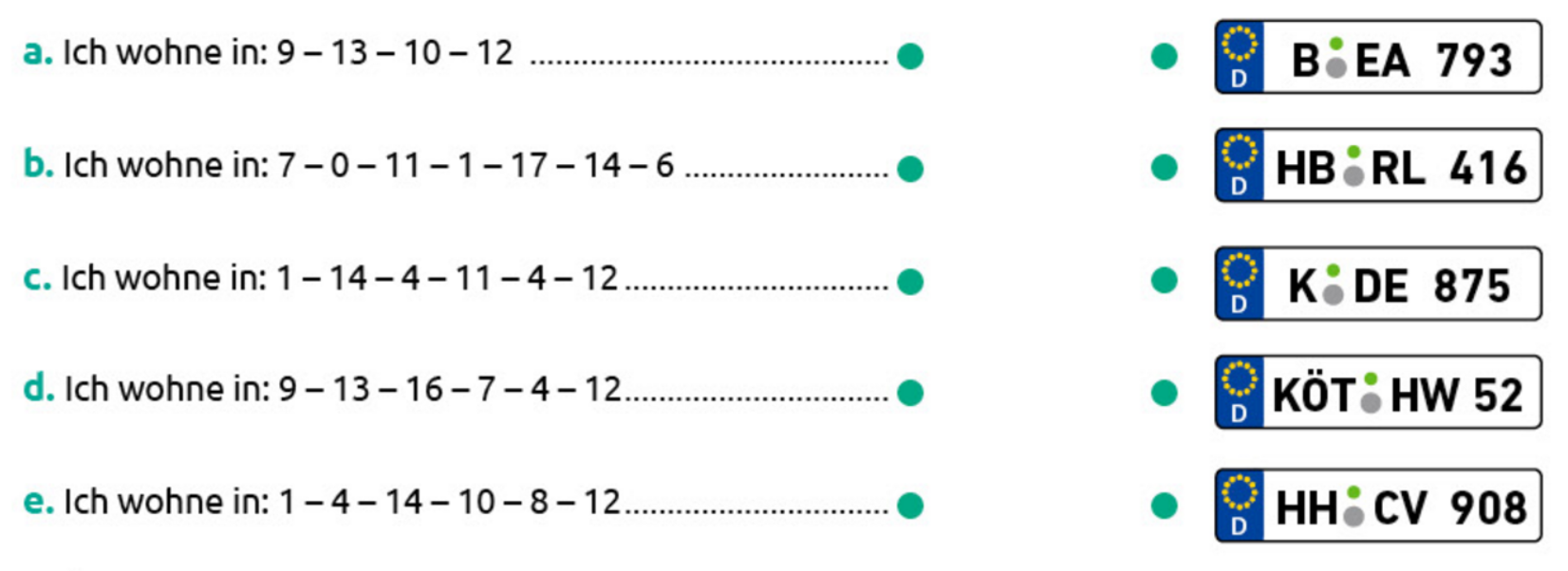 Köln
Hamburg
Bremen
Köthen
Berlin
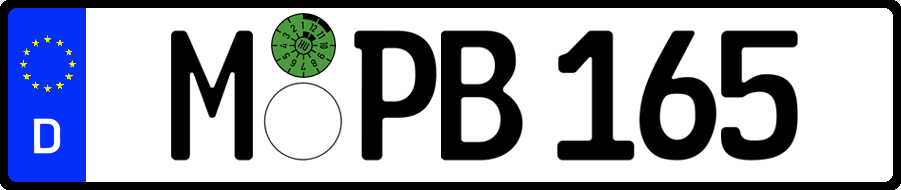 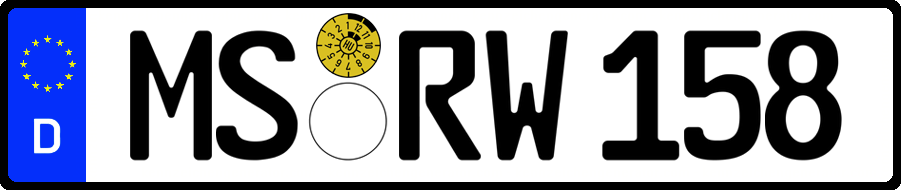 Merk dir das!
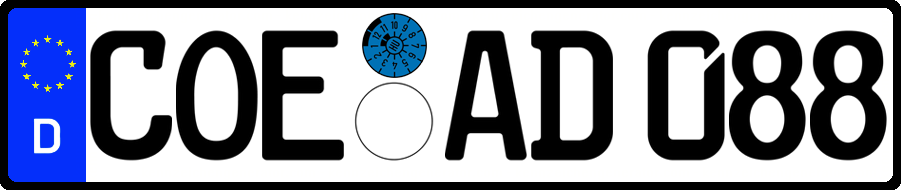 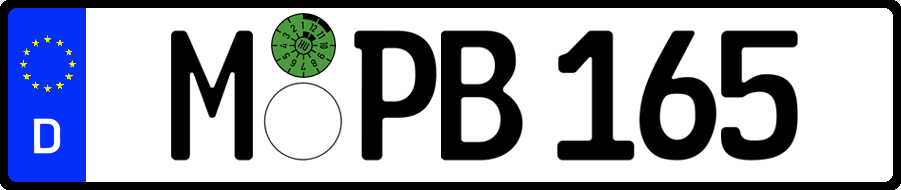 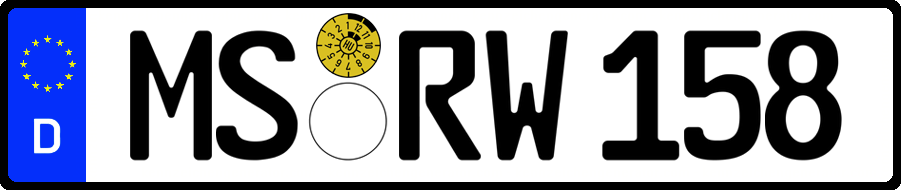 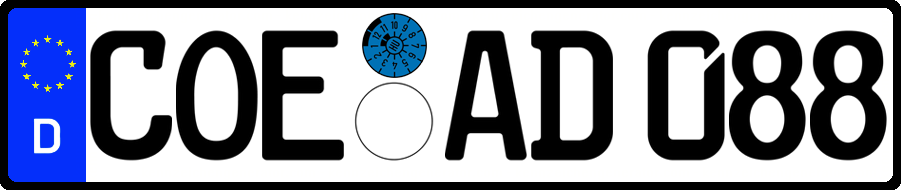 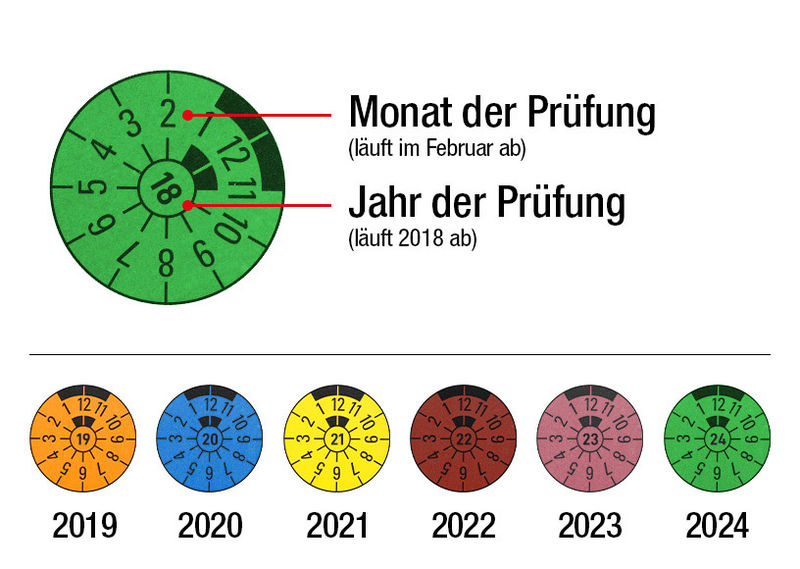